Dipartimento di Scienze della Formazione
in collaborazione con
Presentazione del libro
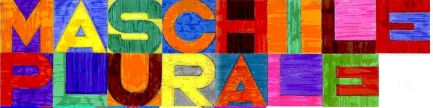 L’altro uomo
Violenza sulle donne
e condizione maschile
di Sergio Manghi
Coordina 
Alberto Quagliata (Dipartimento di Scienze della Formazione) 


Intervengono
Carmela Covato (Dipartimento di Scienze della Formazione) 

Alberto Leiss (Associazione Maschile Plurale)

Sergio Manghi (Docente di Sociologia, Università di Parma)



Roma, 20 febbraio 2015, ore 16.30
Dipartimento di Scienze della Formazione
Aula Volpi, via Milazzo 11/B
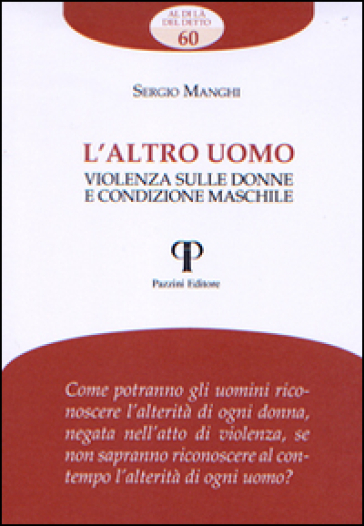